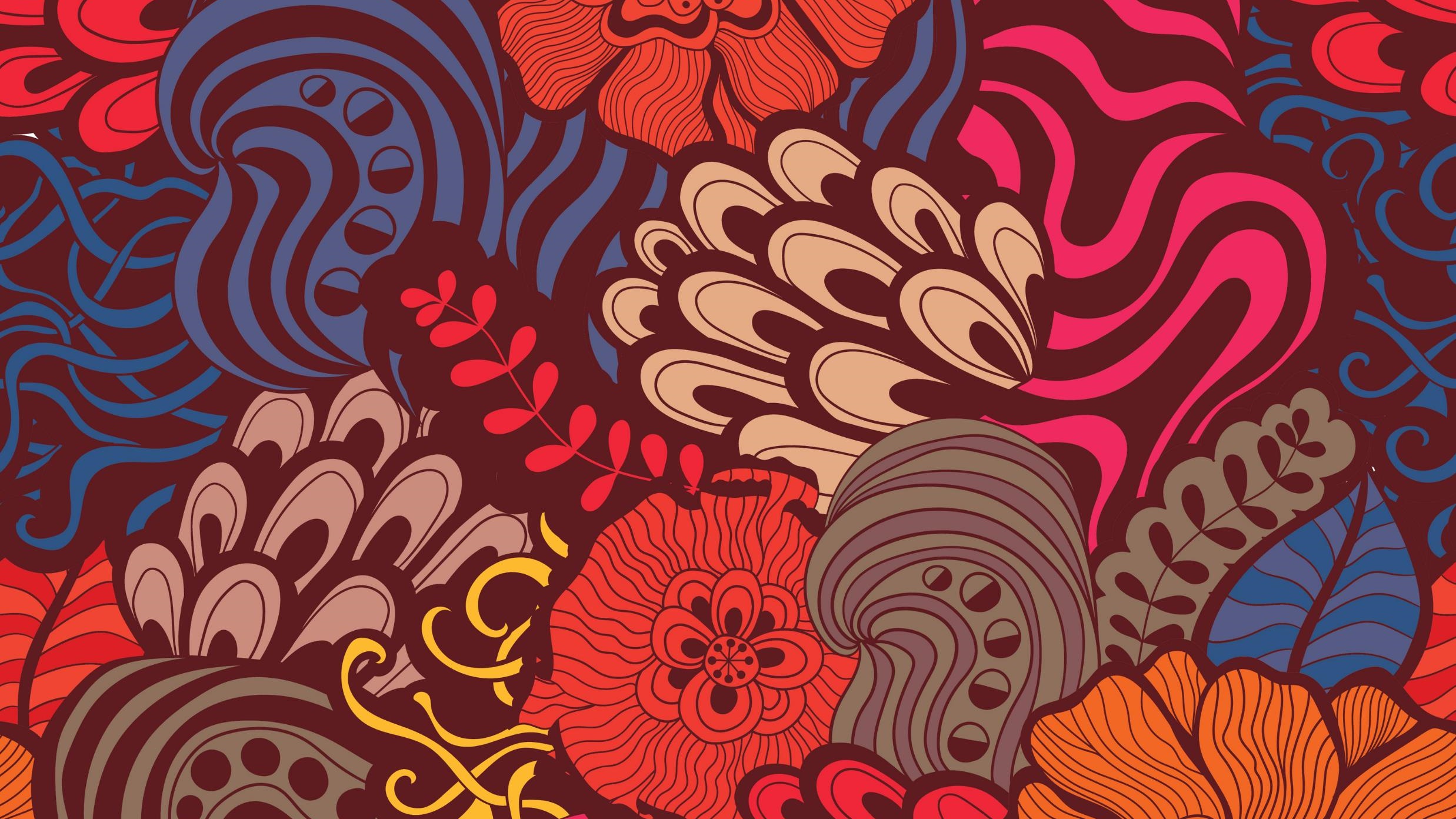 RULES FOR A SUSTAINABLE RELATIONSHIP
By: REV. DR. ENOCH ARYEE-ATTA
RULES FOR A SUSTAINABLE RELATIONSHIP -1
1. Do not take each other for granted.

2. Do not allow your phone to come btw you.

3. Never get abusive with your partner.
RULES FOR A SUSTAINABLE RELATIONSHIP -2
4. Express yourself/allow partner to do same.

5. Keep your promises.

6. Make each other your highest priority.
RULES FOR A SUSTAINABLE RELATIONSHIP -3
7. Keep the relationship fresh.

8. Do not put the children ahead of your partner.

9. Stay attractive.
RULES FOR A SUSTAINABLE RELATIONSHIP -4
10. Touch your partner.

11. Do not use the phone to message when hurt.

12. Never demean or put down your partner.
RULES FOR A SUSTAINABLE RELATIONSHIP -5
13. Never betray the trust of your partner.

14. Always ask how you can better your relationship.

15. Be faithful to your partner.